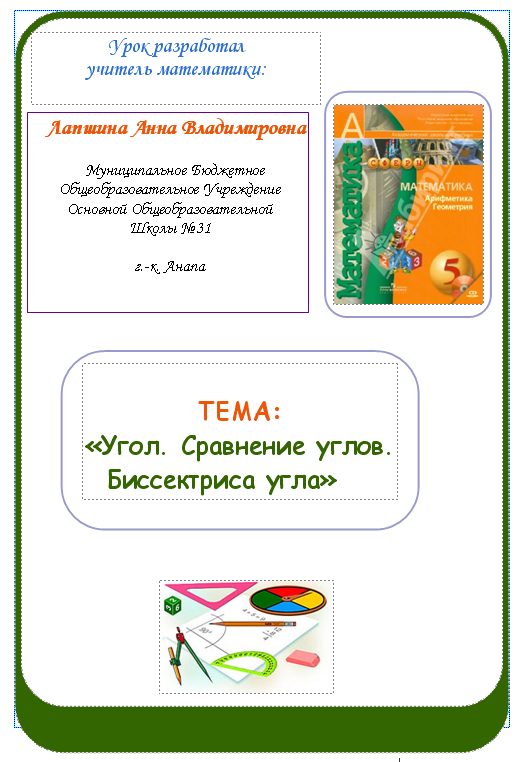 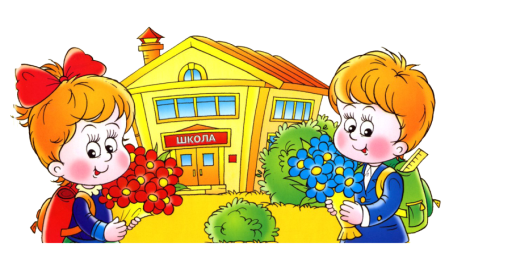 O
L
A
M
B
C
O
b
N
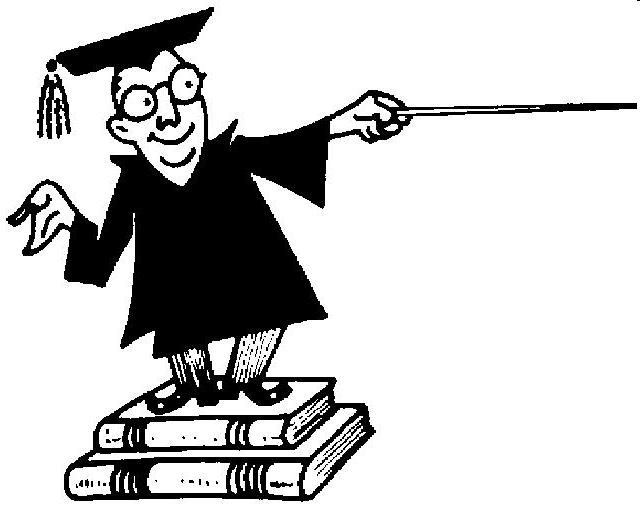 K
ТЕМА   УРОКА:
«Угол. Сравнение углов.          Биссектриса угла»
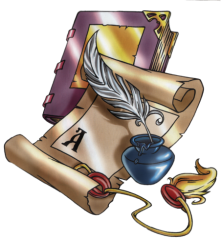 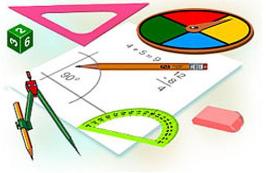 ЦЕЛИ   УРОКА:
дать определение угла;
научиться сравнивать углы;
дать определение биссектрисе угла;
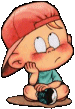 1)  Определите равные углы;2)  Назовите больший и меньший угол;
K
A
D
B
C
F
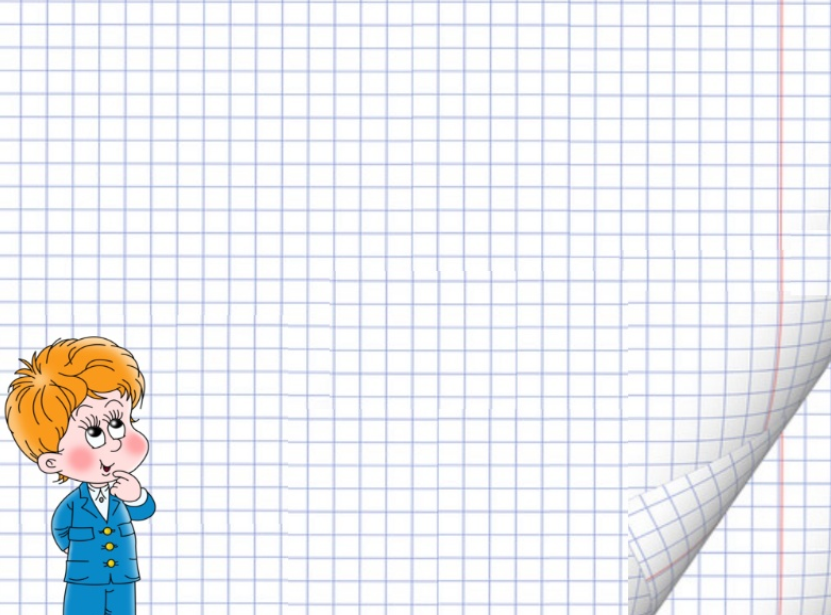 A
O
B
C
BO  -   биссектриса
ABC
ABO  =
CBO
ОПРЕДЕЛЕНИЕ:
БИССЕКТРИСА  УГЛА  - ЭТО 
ЛУЧ, ИСХОДЯЩИЙ ИЗ ВЕРШИНЫ УГЛА И 
ДЕЛЯЩИЙ ЕГО ПОПОЛАМ
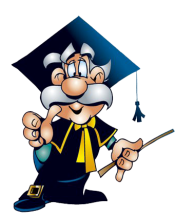 из  истории
Слово «биссектриса» имеет латинское происхождение, означает оно «надвое рассекающая».
Физкультминутка:
Раз – согнуться, разогнуться,
Два – нагнуться, потянуться.
Три – в ладоши три хлопка,
Головою три кивка.
На четыре – руки шире,
Пять, шесть – тихо сесть.
Семь, восемь – лень отбросим!!!
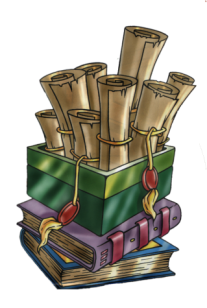 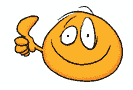 Записать  все  варианты  названий углов
F
P
A
K
O
L
M
B
C
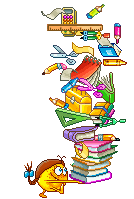 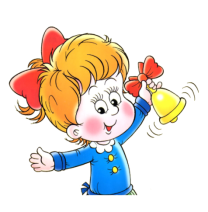 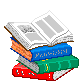 СПАСИБО   ЗА   УРОК!!!
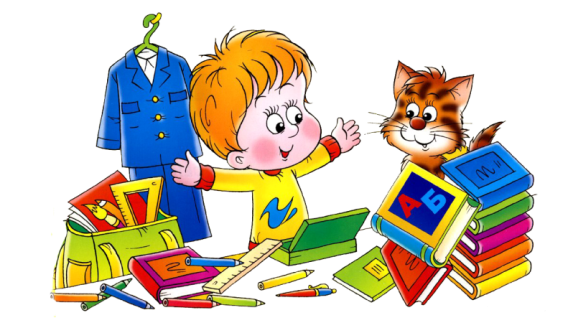